3.1.1Monomers and Polymers
Learning Objectives
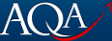 Understand that the variety of life, both past and present is extensive, but the biochemical basis of life is similar for all living things
Know that monomers are the smaller units from which larger molecules are made.
Know that monosaccharides, amino acids and nucleotides are examples of monomers.
Know that polymers are molecules made from a large number of monomers joined together.
Understand that a condensation reaction joins two monomers together with the formation of a chemical bond and the elimination of a water molecule.
Understand that a hydrolysis reaction breaks a chemical bond between two molecules and involves a molecule of water.
What you should know from GCSE
Many small molecules (monomers) join together to form very large molecules (polymers)
Protein molecules are made up of long chains of amino acids
Life shares a common biochemistry
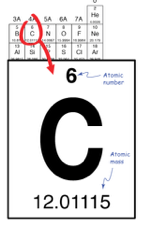 All organisms are mostly  built from  
4 elements: C, O, N and C. 
C is the second
most abundant element in the human body
(after O).
Molecules containing C are known as organic molecules
What important molecules can you think of that contain carbon? (box 1 article)
Is carbon dioxide an organic molecule?
Why is carbon so common in living organisms?
Its electron configuration
 means that it has the ability
 to form 4 bonds.

What type of bonds does 
carbon form with other atoms?

When four bonds are formed the carbon atom is very stable. What element does it resemble
then?
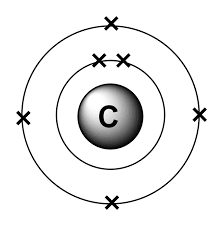 Why are all Living Organisms Composed of Carbon?
Carbon has 4 special features
It can form stable covalent bonds with other carbon atoms forming straight chains, branched chains and rings
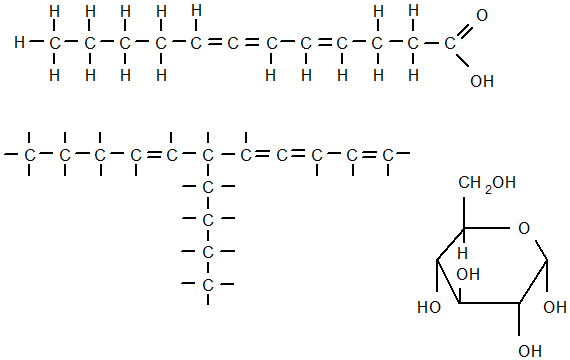 C can form covalent bonds with other atoms
Eg O, H, N and C
Means that functional groups can be introduced giving specific chemical properties to the molecules that contain them.
https://www.youtube.com/watch?v=IXROzlRf284  (6.57) Craig Savage video
Functional Groups
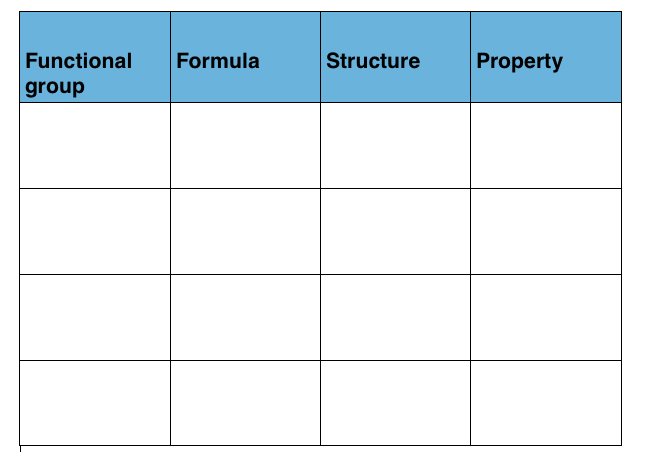 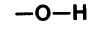 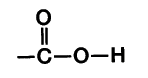 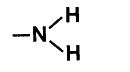 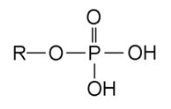 Carbon Compounds have a 3d structure usually based on a tetrahedral shape (except where there are double or triple bonds)
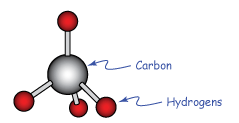 Carbon can form double or triple bonds with other C atoms
By sharing two or three electron pairs
Leading to shorter and stronger molecules
And huge variety
Monomers and Polymers
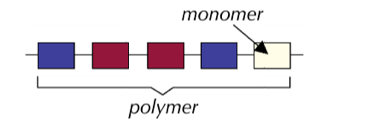 http://www.bbc.co.uk/schools/gcsebitesize/science/aqa/substancesfromcrudeoil/polymersandethanolrev1.shtml (see animation)
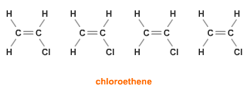 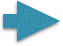 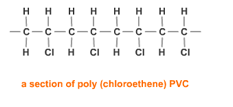 Monomers and Polymers in Biology
Would you have expected the protein figure to be so high?
Lipids are not polymers made up of monomers
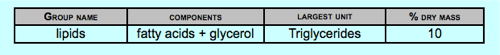 Monomers form polymers through condensation reactions
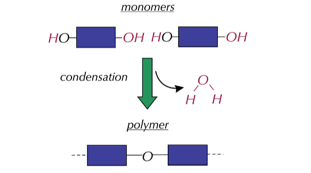 A molecule 
of water is
 released
Polymers can be broken down to their constituent monomers through hydrolysis reactions
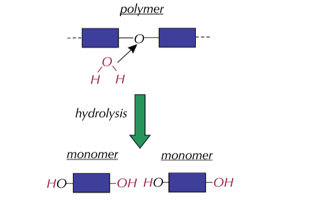 a molecule
of water is
inserted
Summary
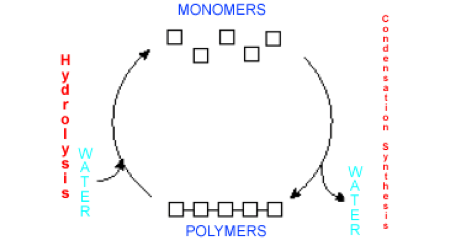 Circle the monomer
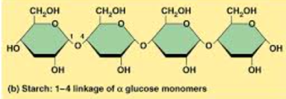 Circle the monomer
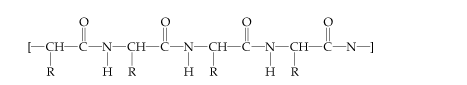 Circle the monomer in DNA and RNA
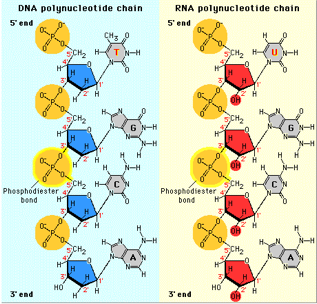